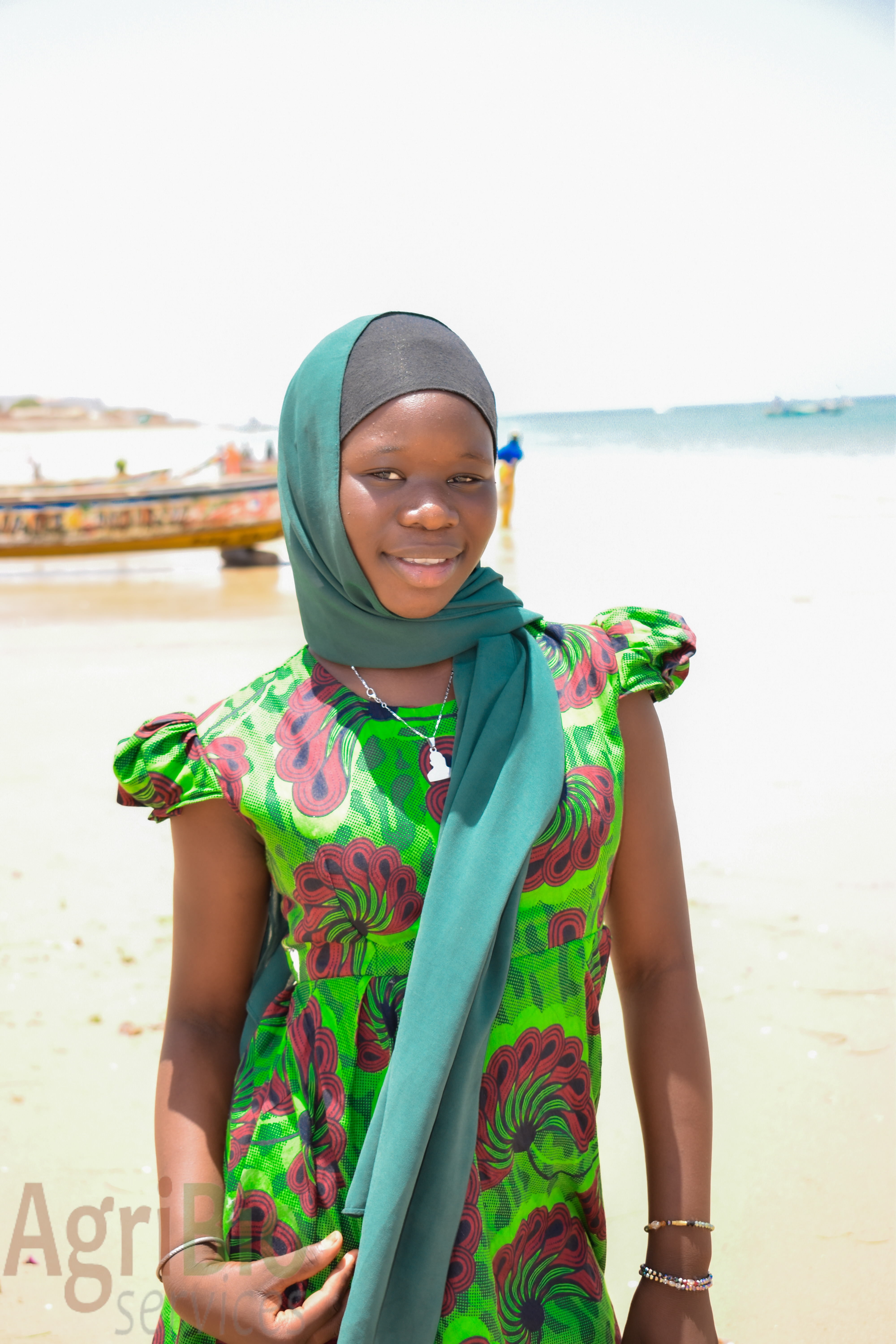 [Speaker Notes: Mame Diarre
Foto: AgriBio, Partnerorganisation von Fastenaktion im Senegal]
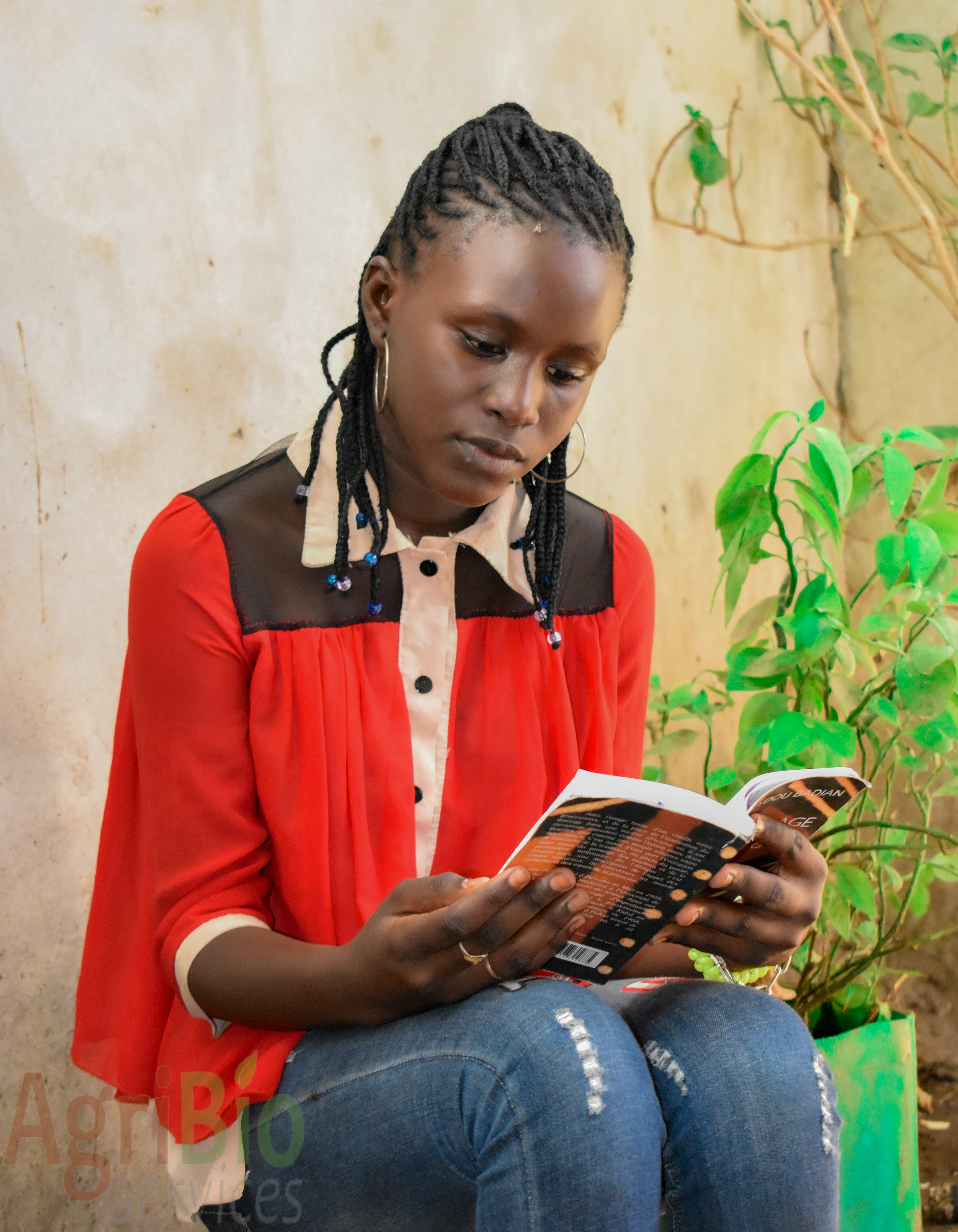 [Speaker Notes: Fatou
Foto: AgriBio, Partnerorganisation von Fastenaktion im Senegal]
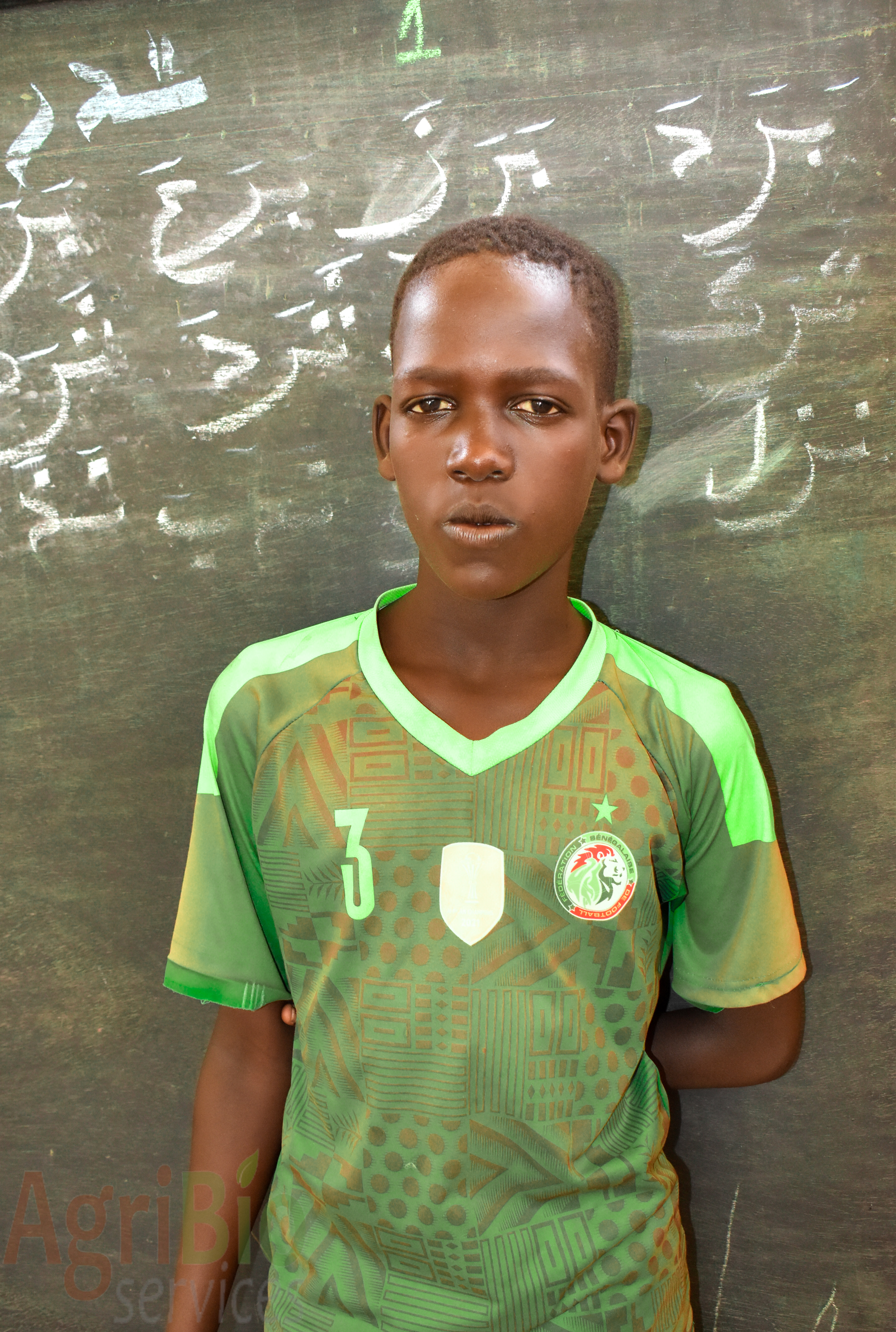 [Speaker Notes: Dschibril
Foto: AgriBio, Partnerorganisation von Fastenaktion im Senegal]
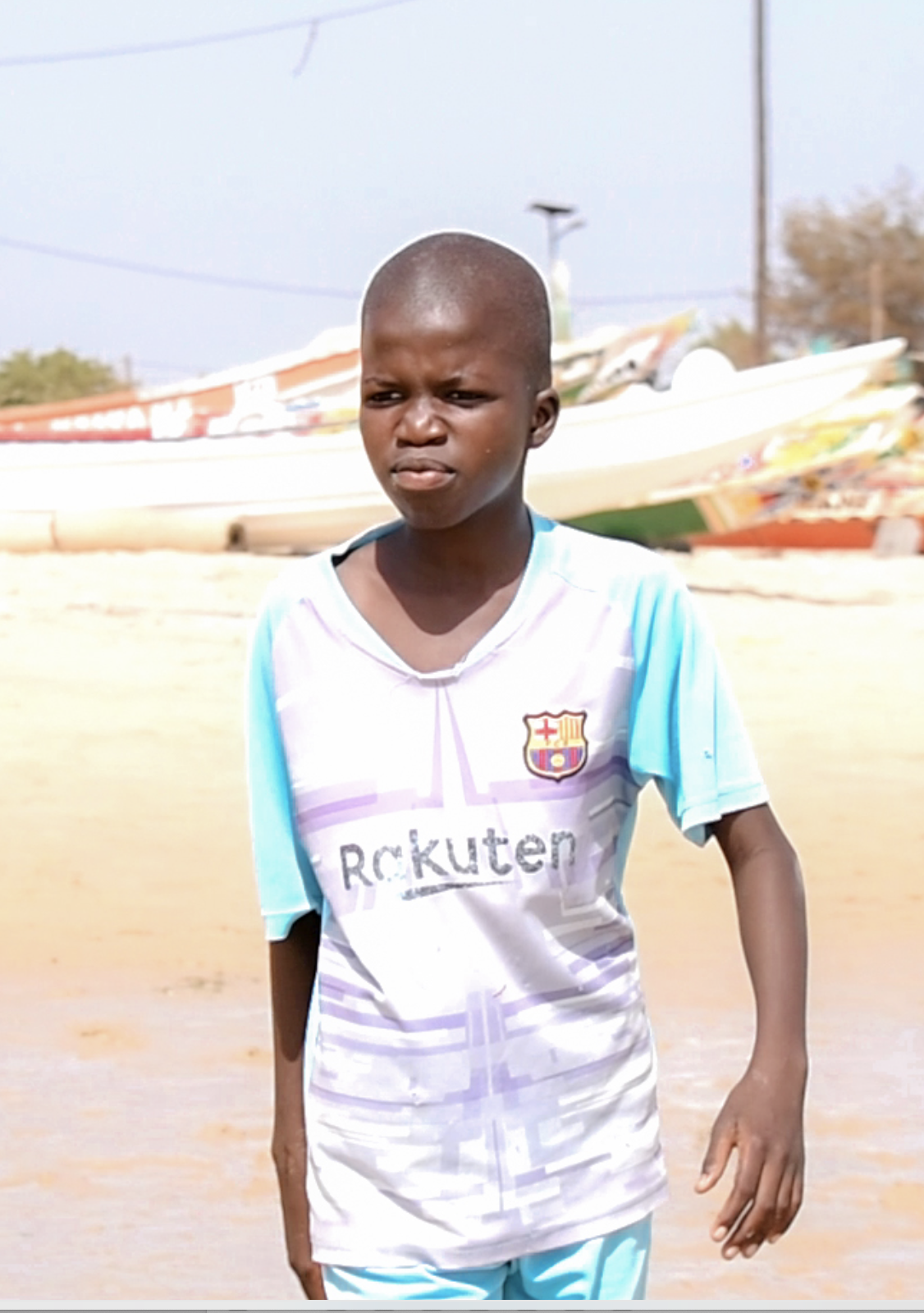 [Speaker Notes: Abdoul Aziz
Foto: AgriBio, Partnerorganisation von Fastenaktion im Senegal]